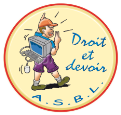 Déclaration environnementale 2019  (données 2018)
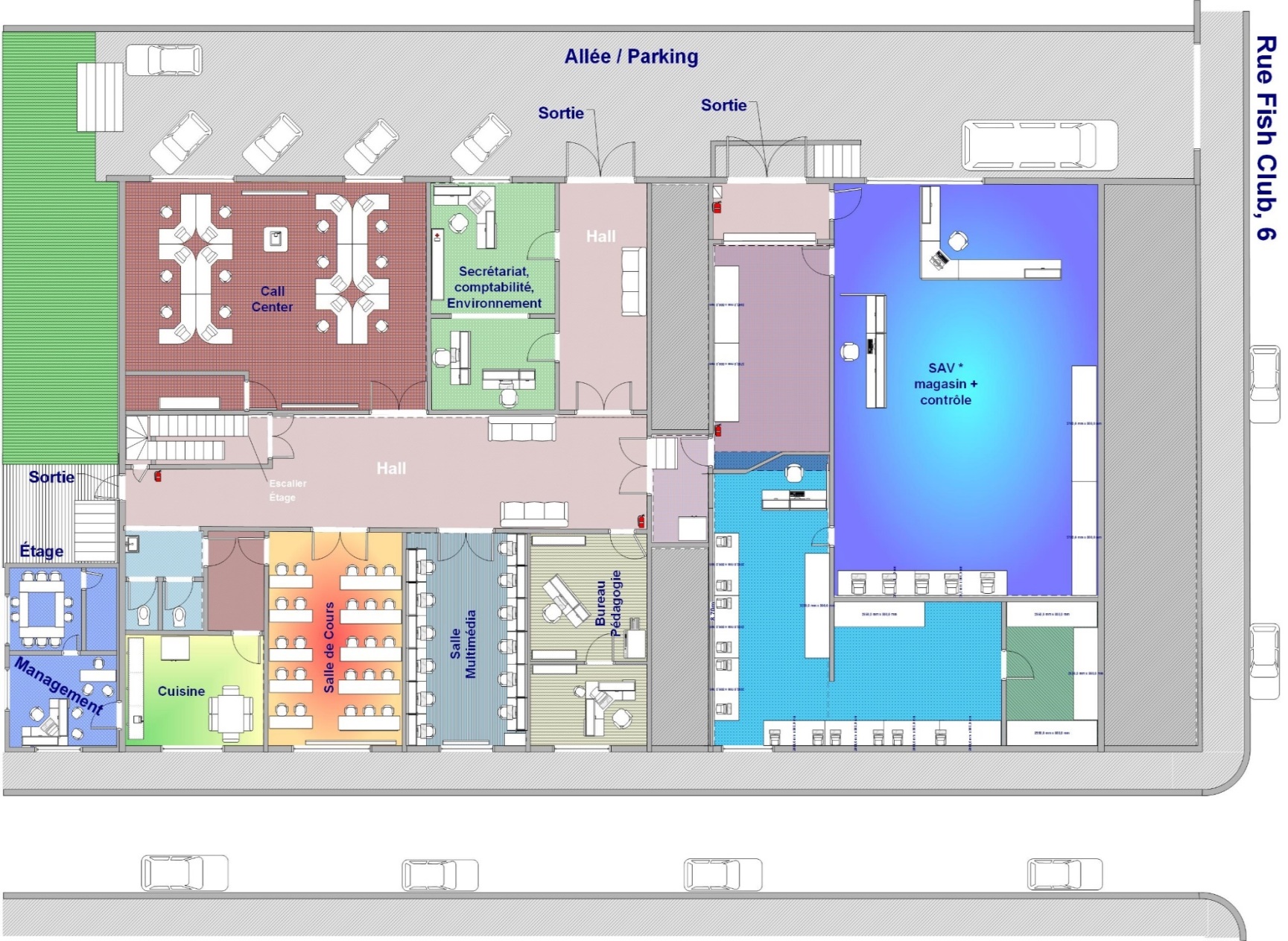 Rue du Fisch Club, 6
7000 Mons
www.droitetdevoir.com
general@droitetdevoir.com
Mise à jour
Réalisé le 16/08/2019
Prochaine déclaration : août2020
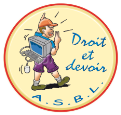 Déclaration environnementale 2019  (données 2018)
Plan du site d’Hyon
L'asbl Droit et Devoir est un Centre d'Insertion Socioprofessionnelle. Agréée par le pouvoir  public belge pour ses formations, elle récupère, revalorise et démantèle le matériel obsolète tout en favorisant l'insertion de personnes les plus éloignées de l'emploi. Nous vendons également du matériel revalorisé à des prix attractifs, de façon à rendre accessible à tous l’utilisation de matériel reconditionné qui correspond à leurs besoins d'utilisation. Nous veillons à la satisfaction du client. Nous renforçons notre collaboration avec le secteur de l'économie classique. Deux projets européens de mobilisation socioprofessionnelle sont également mis en place pour les jeunes de 18-24ans qui ne sont ni à l'emploi, ni en formation ni dans l'enseignement (NEET).
	
Nous cherchons des conseils et de l'assistance pour la mise en place d'un processus d'innovation technologique et méthodologique. Droit et Devoir crée des emplois dans un esprit d'économie sociale  et de développement durable. Par sa politique environnementale, l’entreprise s'engage à agir pour la protection de l'environnement et la prévention des pollutions, et ce au-delà des exigences légales* reprises dans une veille réglementaire. La société soutient un processus d'amélioration continue et réalisera le programme environnemental décrit ci-dessous.
	
Le système de management environnemental (SME), conforme au règlement (CE) n° 1221/2009 et EMAS  (UE) n°2017/1505 de la Commission (modifiant les annexes I, II et III est applicable sur le site de Droit et Devoir rue du Fish Club, 6 à 7000 Mons ainsi que sur le site d'Hyon  au chemin de Bavay, 157b à 4800 Hyon. Il tient compte de la particularité de l’économie sociale  et est basé sur l’approche systématique des ECOCARTES. Notre responsable environnemental assure la planification, la mise en œuvre et le contrôle du SME (audits internes), qui est de nature participatif, informel mais rigoureux. Cela implique une formation-action permanente de tous les travailleurs et les stagiaires dans une approche d'amélioration continue.

Le SME se réalise en collaboration permanente avec le staff du réseau Ressources Asbl**, qui nous conseile pour la veille réglementaire du système et assure la maitrise légale dynamique par  Droit et Devoir .
Plus d’informations sur http://www.droitetdevoir.com

* Permis environnement et législation applicable aux DEEE (voir registre disponible au siège social).
** RESSOURCES Asbl est un réseau d’entreprises d’économie sociale actives dans la récupération et le recyclage. 		
Plus d’informations sur www.res-sources.be
Site EMAS: http://ec.europa.eu/environment/emas/index_en.htm
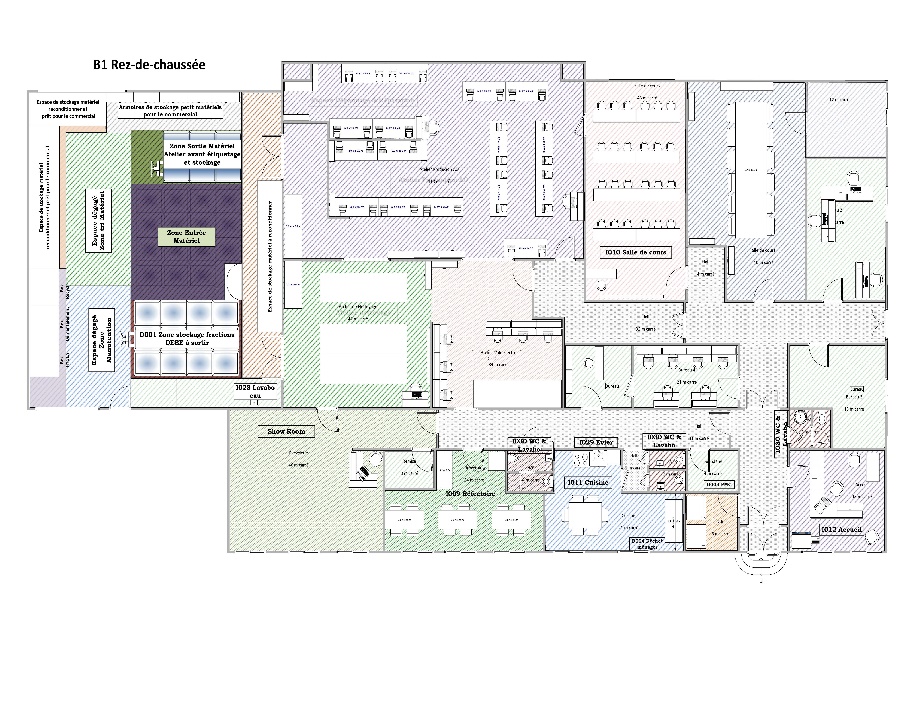 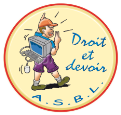 Champ d’application du SME
Politique:

  Système de Management Environnemental
Législation environnementale(y compris le plan déchets ressources)
 Règlementation pour nos formations
Gestion des locaux
 Logistique 
 Relation publique
 Statut juridique
Social :

-Formations
 Personnel en insertion (Art,60)
Réinsertion sociale et professionnelle
 Membres du personnel
Le système de management environnemental est appliqué chez Droit et Devoir à l'ensemble des activités de l'ASBL. Le SME chapeaute les activités suivantes :
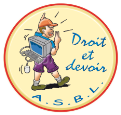 Satisfaction du client
Economie circulaire et développement durable
Valorisation et traitement des déchets
Economique:

Vente : Accessibilité du matériel informatique pour tous
 Entrée de matériel réutilisable
 Production de biens valorisés
La certification EMAS et ISO14001 couvrent les bâtiments de la Rue du Fish Club 6 à 7000 Mons et celui du Chemin de Bavay 157bis à 7022 Hyon. Pour le site de Mons, les locaux sont loués auprès de la Faculté Polytechnique de Mons, les locaux impliqués dans la certification EMAS et ISO 14001 ne concernent que ceux repris dans la première page du plan de la déclaration environnementale. Le contrôle de l'énergie et du chauffage ne sont donc pas maîtrisés par Droit et Devoir pour le site de Mons.
3
Thèmes environnementaux prioritaires directs et indirects
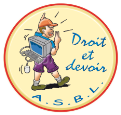 












Pour évaluer les aspects significatifs en matière d’environnement de ses activités, Droit et Devoir utilise les critères « FLIPPO1 », c’est-ç-dire : 
 Flux de matière et de ressources mises en œuvre
 législation : exigences légales
 Impact sur l’environnement
Pratiques en vigueur au sein de l’entreprise
 Opinions des travailleurs
Chez Droit et Devoir, les aspects les plus significatifs en matière d’environnement se retrouvent dans les activités suivantes : 
Reconditionnement et réparation du matériel informatique et revalorisation du matériel informatique déclassé
Tri des déchets informatiques en 6 parties (floppy, disque dur, carte riche, carte pauvre,…)
Collecte et livraison des déchets EEE
4
 Réalisé partiellement
 Non réalisé
1 : L’explication de la méthode FLIPO est disponible auprès de Ressources asbl
 Réalisé
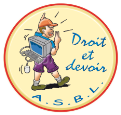 Indicateurs de performance
Explications de certains indicateurs :Notre taux d’insertion est satisfaisant quand il dépasse 50%; il y a insertion quand le stagiaire décroche un  emploi  ou poursuit dans une formation de plus haut niveau. 
* Calcul effectué selon le poids moyen des composants** Nous avons reconditionné plus de matériel*** Depuis 2017, la superficie totale regroupe le site d’Hyon et de Mons
**** Calculé à partir du site suivant https://www.energuide.be/fr/questions-reponses/a-quoi-correspond-une-tonne-de-co2/2141/
***** Calculé à partir du site suivant https://monelectriciteverte.be/fournisseur/engie-lectrabel/?utm_medium=blog&utm_source=referral&utm_campaign=RANKING
5
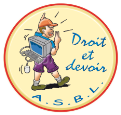 Actions 2018 et objectifs 2019
Réalisations principales de l’année 2018 :

L’entreprise CD BATIMMO sprl est venue travailler dans les locaux d'Hyon afin d'avancer sur la mise en conformité. La vérification annuelle des exctincteurs a été réalisée par Alfa Prevent. Adaptation de la RC exploitation, livraison et protection juridique a été réalisée par Allianz.
La veille réglementaire a été réalisée par les auditrices et les documents relatifs aux normes EMAS III et ISO 14001 ont été ajusté en fonction des dernières versions
Se référer aux indicateurs de performance (page 4 de la présente déclaration)
La bascule a été connectée dans les ateliers d'Hyon mais n'est pas utilisée à 100 %.
Les agréments collecteurs et transporteurs de déchets dangereux a été renouvelé en juillet 2018
Ressourcerie Val de Sambre: dépôt d'un container à Charleroi
L'espace de démantèlement a été agrandi sur le site d'Hyon
Non réalisé. Reprogrammer le 13/09/2019
Les composants du projet BIO PC ont été déterminées. Le prototype et le support physique ont été réalisé
Les travaux pour le nouvel espace complémentaire de stockage à Hyon ont débuté en 2018
Les zones fumeurs ont été délimités sur les sites de Mons et d'hyon
Augmentation de 8 % en consommation d'eau en 2018
Voir également les indicateurs 2018 page précédente.
Plusieurs entreprises externes ont pu visiter l'asbl en 2018 (Ecole de promotion sociale de Saint Ghislain, ASBL Initiative Formation Insertion à Tournai, CPAS de Soignies, Ecole industrielle et commerciale de Saint-Ghislain, Université de Mons, Ecole nationale supérieure de l'administration de Rabat-Maroc,...). L'asbl a aussi participé à divers événements: Forum des métiers à Lille, Jours fous de l'économie sociale, Salon Récupère, Economie circulaire et réemploi dans les marchés publiques,…
Les objectifs stratégiques 2019
6
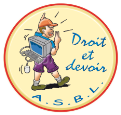 Cibles et actions 2019
Actions environnementales pour 2019
Plus d’informations sur le programme d’action et les actions réalisées: general@droitetdevoir.com
7
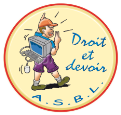 Politique environnementale
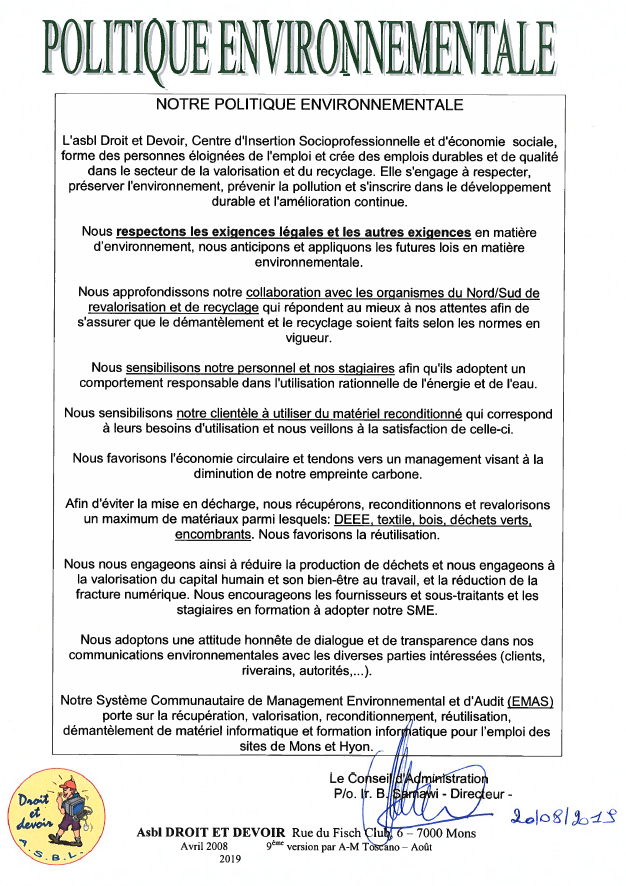 8
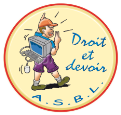 Déclaration de Validation
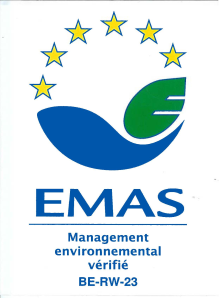 9